Introduction to Travel Demand Modeling
Amar Pillai
April 11, 2022
Tools for Transportation Planning
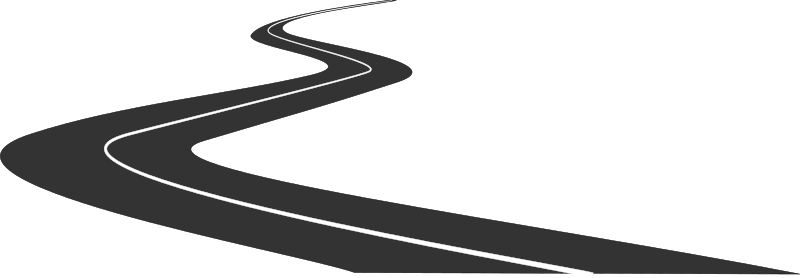 Non-modeled: 
Trend Line Analysis

Modeled: 
Travel Demand Model
2
What is a model?
A representation of a real object or system that accounts for its relevant properties.
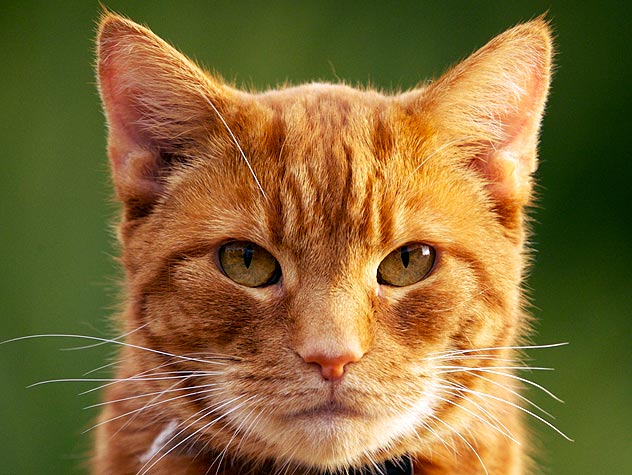 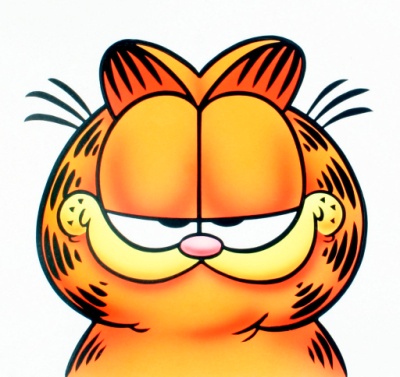 Real World “Object”
Model
3
What is a travel demand model?
A systematic process for translating land use and  transportation supply into projections of travel demand
Transportation Network
Land-Use
4
What is a travel demand model?
Trip Generation
How many trips will be made?
Trip Distribution
Where do trips go to?
Mode Choice
How will they get there?  Automobile, transit, bicycle, or walking
Assignment
What routes are taken?
5
5
Few Key Concepts
What are these?

Traffic Analysis Zone (TAZ)

Centroid

Centroid Connector
6
Few Key Concepts-TAZ
Schematic Representation of TAZ
Model Boundary
7
Few Key Concepts-TAZ
Schematic Representation of TAZ
5
3
7
1
8
6
2
4
Model Boundary
TAZ No.
TAZ
x
8
Few Key Concepts-TAZ
TAZ-A common sense subdivision of the study area

Typically created along census boundaries (census block, group & tract)

Contains homogenous land-use

Why TAZs?  To simplify the modeling process made.
9
Few Key Concepts-TAZ
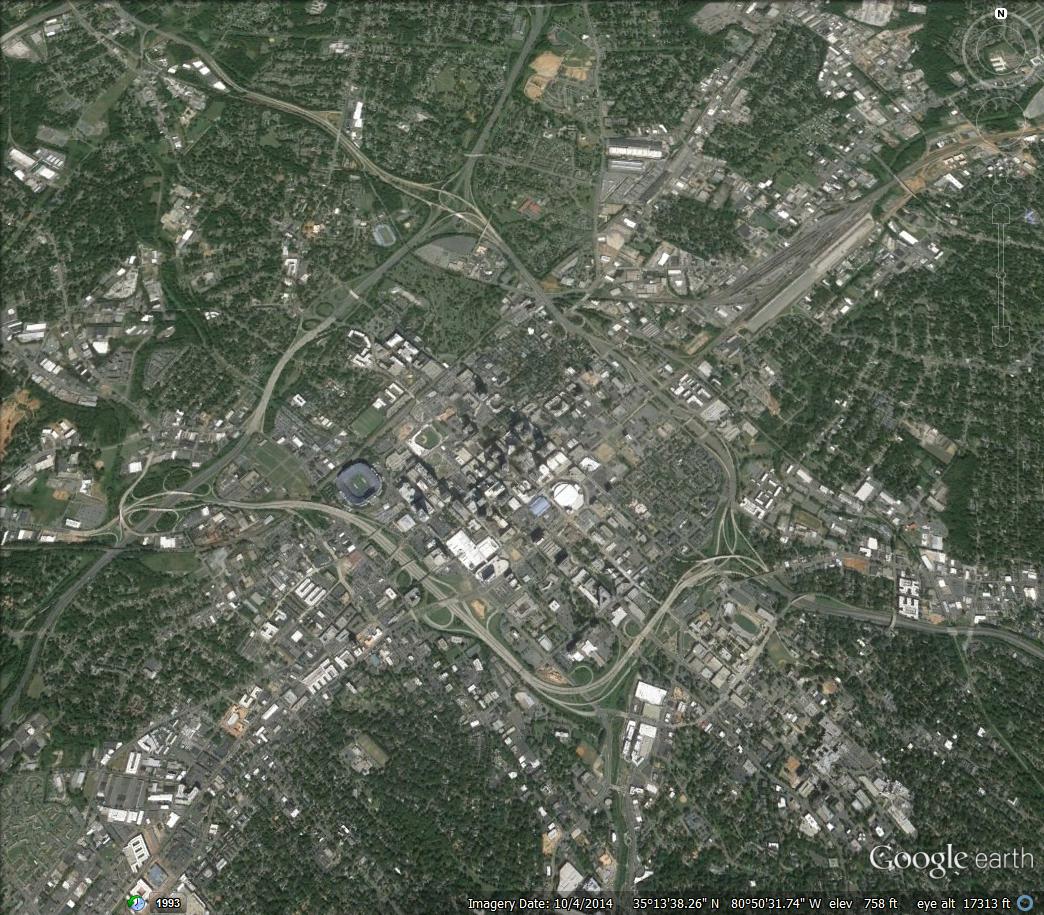 10
Few Key Concepts-TAZ
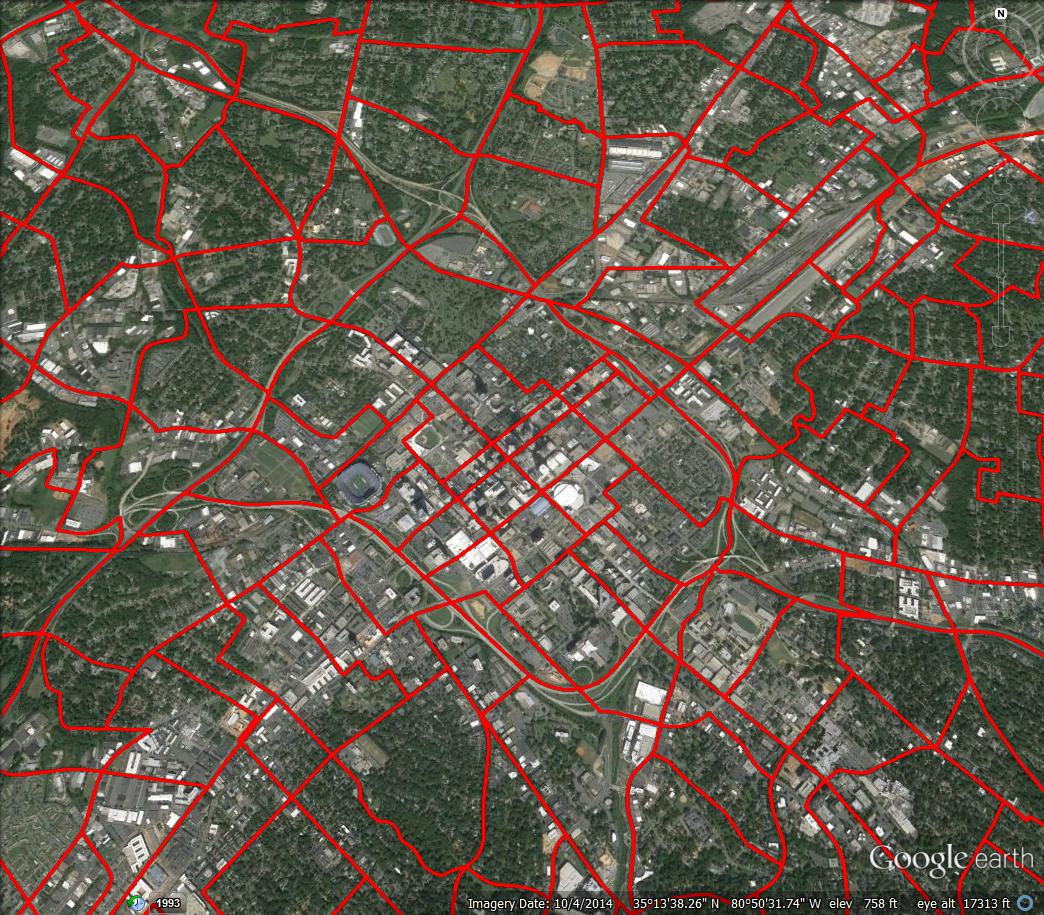 11
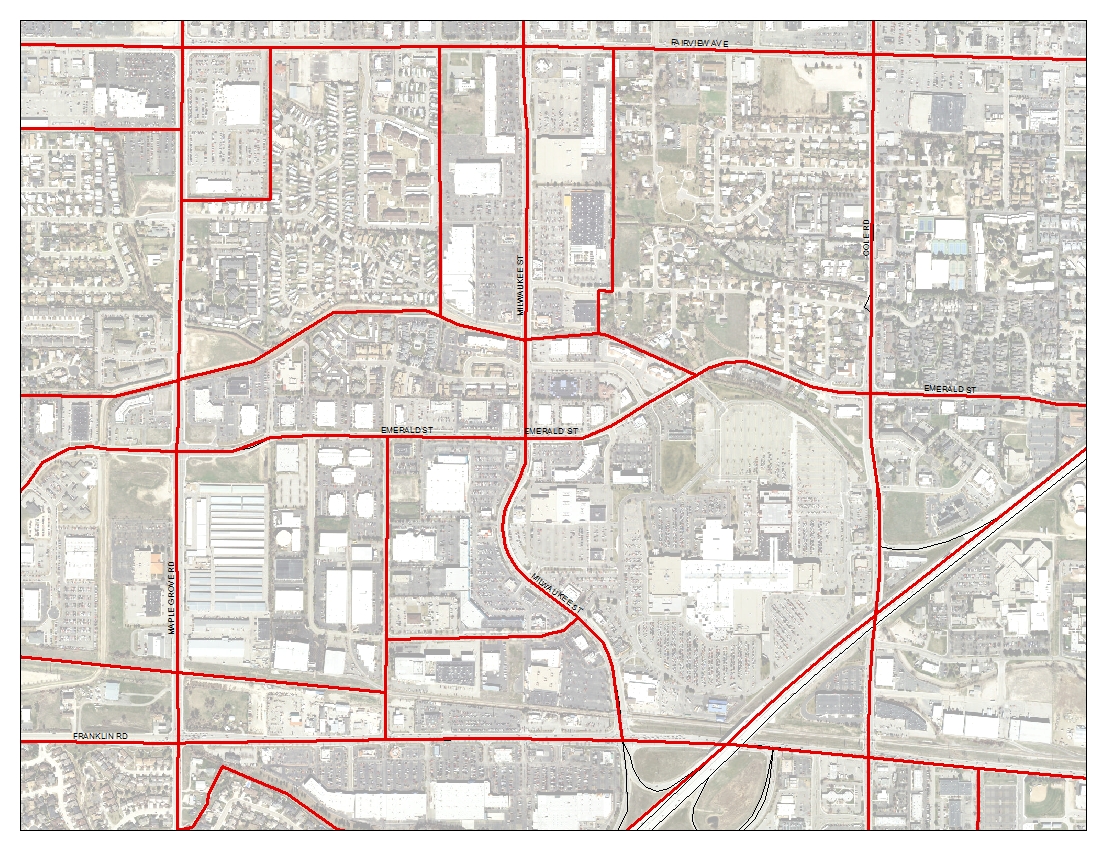 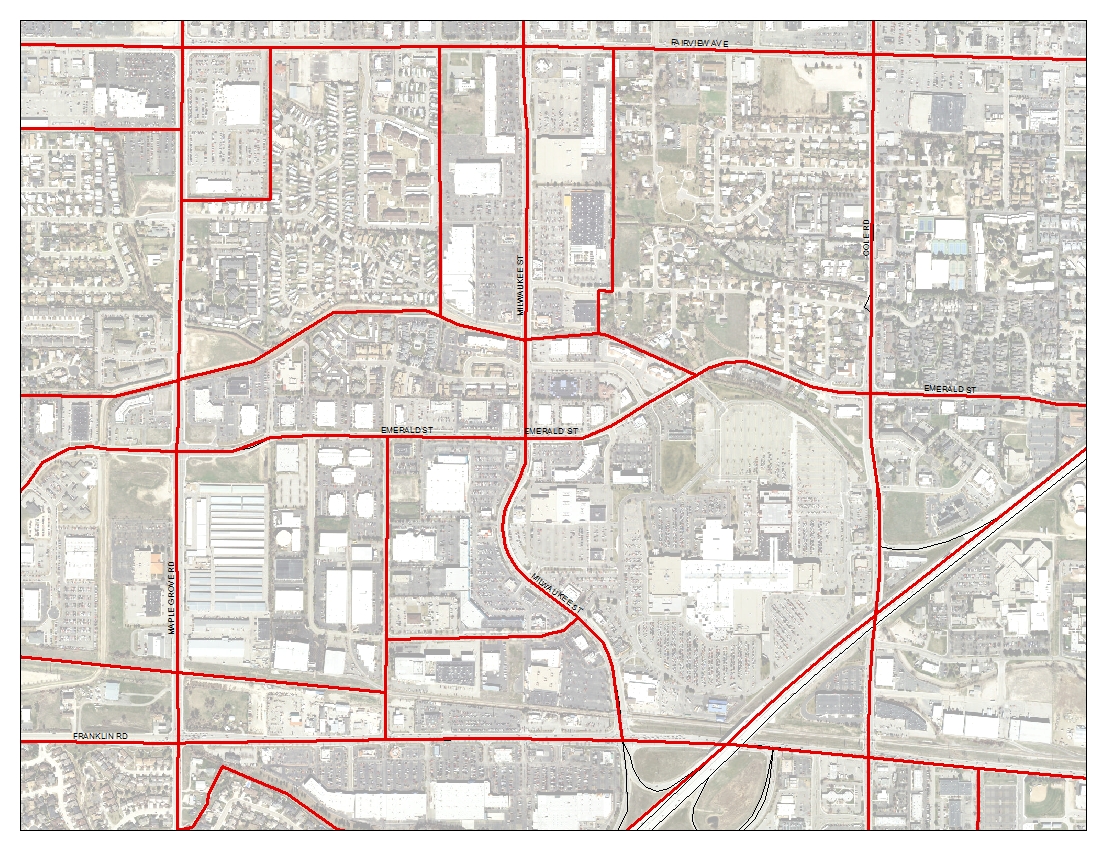 TAZ No 526
Household Data
Households= 267
People =633
Vehicles =533

Employment Data
Retail=58
Office=202
Industrial=0
TAZ No 526
Household Data
Households= 267
People =633
Vehicles =533

Employment Data
Retail=58
Office=202
Industrial=0
TAZ No 494
Household Data
Households=4
People =9
Vehicles=8

Employment Data
Retail=2991
Office=218
Industrial=5
TAZ No 494
Household Data
Households=4
People =9
Vehicles=8

Employment Data
Retail=2991
Office=218
Industrial=5
12
12
12
Few Key Concepts-Centroid & Connector
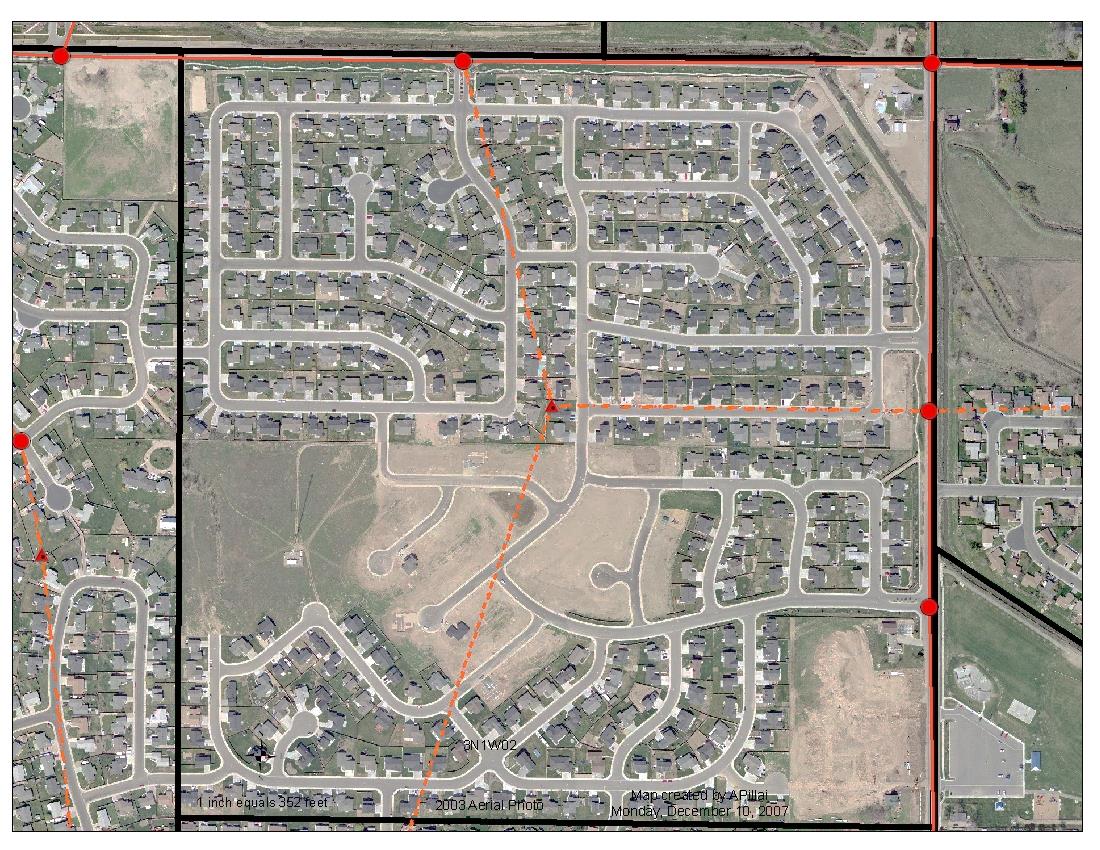 TAZ
Centroid
Connectors
13
Model Structure
Input
Trip Generation
Trip Distribution
4-Step Model
Mode Choice
Assignment
Final Output
14
14
Input Data-Model Foundation
Input Data is critical!!!
Why?
Garbage in, garbage out!
15
Input Data
Socio-Economic data/Demographics
Population
Households
Jobs (Office, Retail, Highway Retail, Service, Industrial)
School (K-12, Western Carolina University)

Transportation Network
16
Input Data-Demographics
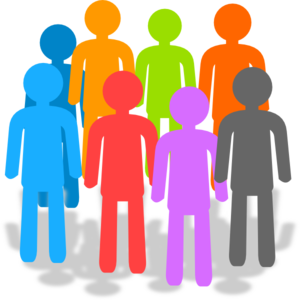 Socio-Economic data/Demographics
Population
Households
Employment
School enrollment
Vehicle ownership

Compiled using 
Census data
Local comprehensive plans
Employment data from private vendors (infoUSA) and reviewed by local staff and CTP Committee
School data

Aggregated at the TAZ level
17
Input Data- Transportation Network
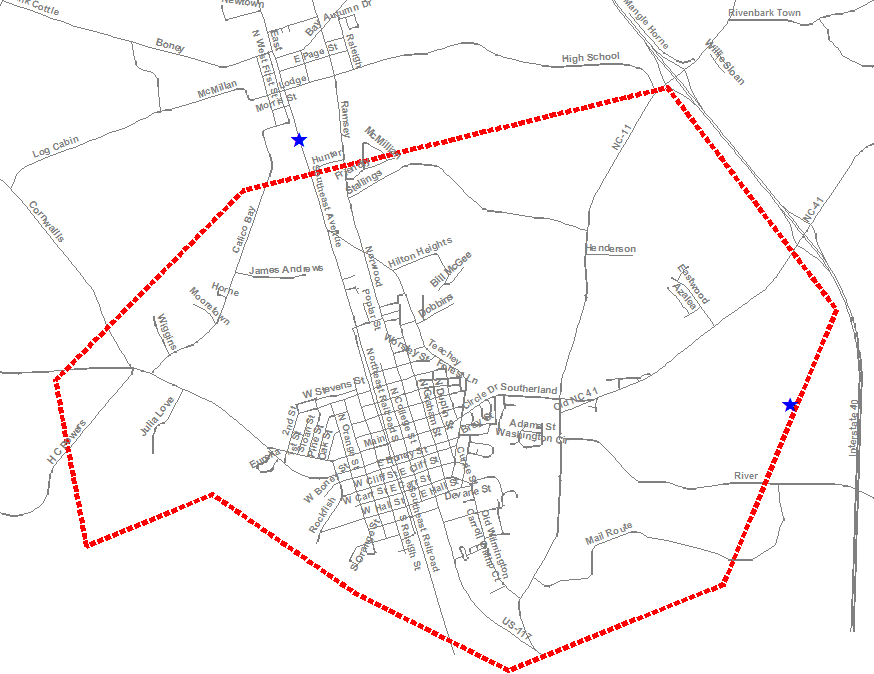 Model Boundary
18
Input Data- Transportation Network
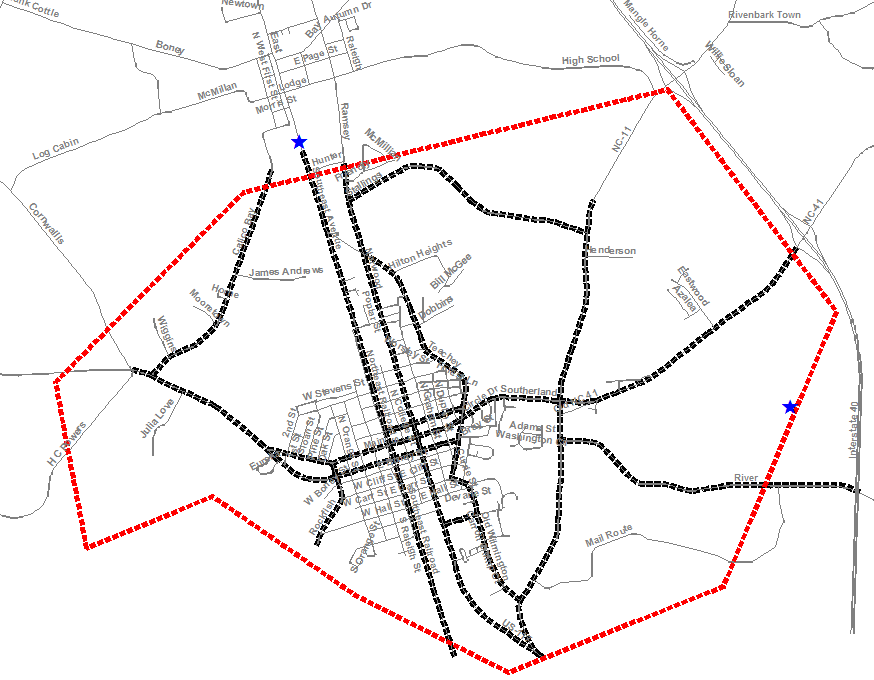 Model Boundary
Model Network
19
Model Structure
Input
Trip Generation
Trip Distribution
4-Step Model
Mode Choice
Assignment
Final Output
20
20
Trip Generation
How many trips are generated?
Work Trips
Shopping trips
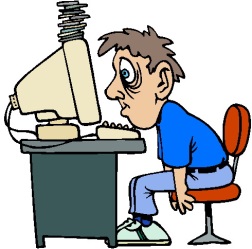 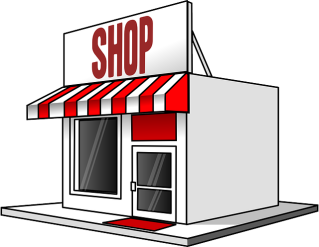 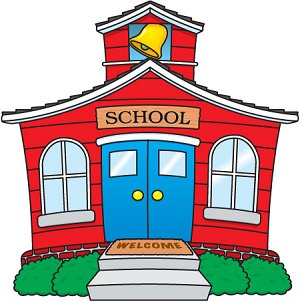 Other Trips & More….
School Trips
21
Trip Generation
How many trips are generated?

Determines how many Productions or Attractions are in each TAZ in a typical day

Characterized by trip purpose. E.g. Home-based-work, Home-based-school, Home-based-other etc.
22
Trip Distribution
Where do the trips go to (or come from)?

Determines how many trips begin or end in each TAZ in a typical day


Trip distribution is done through:
Gravity Model
23
Trip Distribution
Gravity Model 
(Based on Newton’s Law of Gravity)
Distributes trips based on “size” and “distance” to other zones
Size: Land use
Distance: Any “cost factor”. e.g. distance, travel time, cost ($)
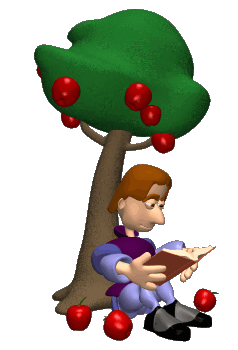 24
Mode Choice
How will they get there?
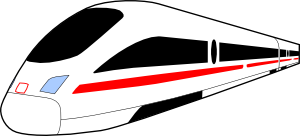 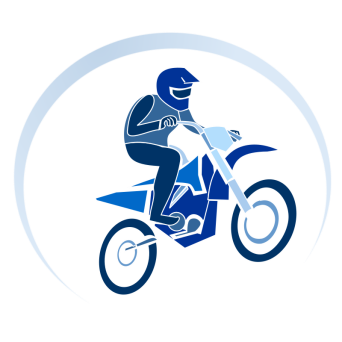 Mode
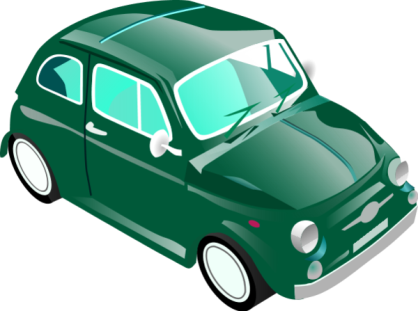 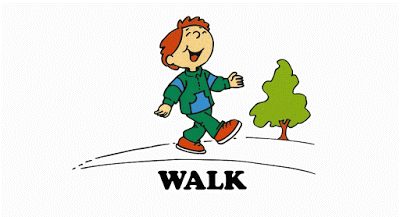 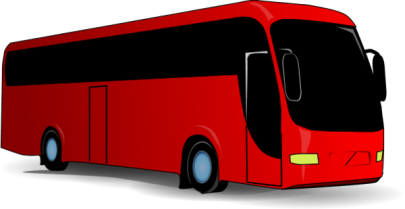 25
Mode Choice
How will they get there?

Small Area Models do not have an explicit mode choice model
Non-vehicular trips are removed before trip assignment
other zones
Non-vehicular modes typically comprise about 5% of the total trips
26
Trip Assignment
Route 1
Work
Route 2
Home
Route 3
27
Trip Assignment:“The Circle of Traffic”
Freeway (65 mph)     : Capacity 2000
Homes
Jobs
3000 Trips
Arterial (45 mph)     : Capacity 1000
28
Trip Assignment:“The Circle of Traffic”
Freeway (65 mph)     : Capacity 2000
3000 Trips
Homes
Jobs
3000 Trips
Arterial (45 mph)     : Capacity 1000
29
Trip Assignment:“The Circle of Traffic”
Freeway (65 mph)     : Capacity 2000
1750 Trips
Homes
Jobs
3000 Trips
1250 Trips
Arterial (45 mph)     : Capacity 1000
30
Trip Assignment:“The Circle of Traffic”
Freeway (65 mph)     : Capacity 2000
2000 Trips
Homes
Jobs
3000 Trips
1000 Trips
Arterial (45 mph)     : Capacity 1000
31
Outputs
Volumes

Congested Speed

Volume-capacity ratio

Travel times
32
Evaluating Outputs
Operational Conditions 2050 (Model)
Volume: 15, 000
Volume/Capacity Ratio: 1.25
Congested Speed: 25 mph
John Doe Boulevard
Roadway Characteristics
Major Principal Arterial
Capacity: 12, 000
Speed: 50 mph
Operational Conditions 2022
Volume: 11, 000
Volume/Capacity Ratio: 0.85
Congested Speed: 35 mph
33
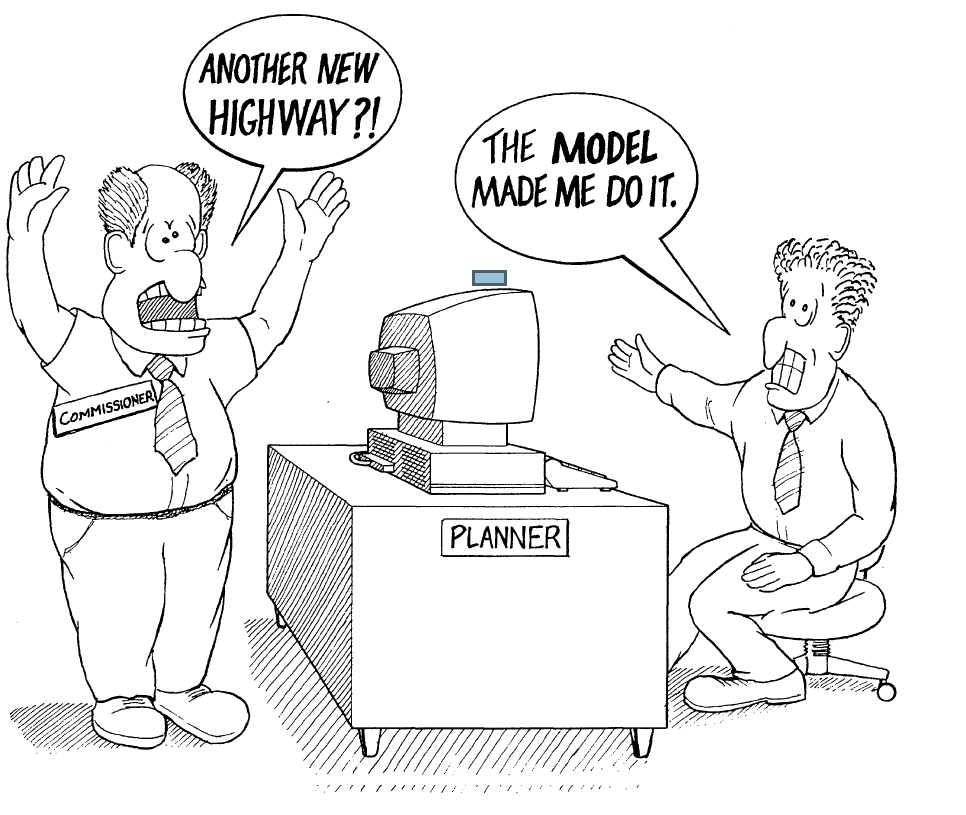 Disclaimer: Resemblance of any events  in this caricature to actual  incidents  is obvious!
34
Travel Demand Modeling-ASSUMPTIONS
Demographics- Can be forecasted correctly?

External Factors- They don’t affect us?

Future Conditions: Can be predicted?

Human Beings-We behave rationally?
35
How can local planners assist with the development of a Travel Demand Model (TDM)?
Input on establishing the model boundary
Input on roads to study (staff and CTP Steering Committee)
Driving the study roads with TPD staff
Verifying employment data (overall and by TAZ – Employers may trust a local call versus a call from “Raleigh”)
Growing and verifying population (overall and by TAZ – building permits are helpful)
An extra set of eyes to check the base year data (road attributes, population etc.)
Assistance with future year population and employment projections (staff and CTP Steering Committee)
36
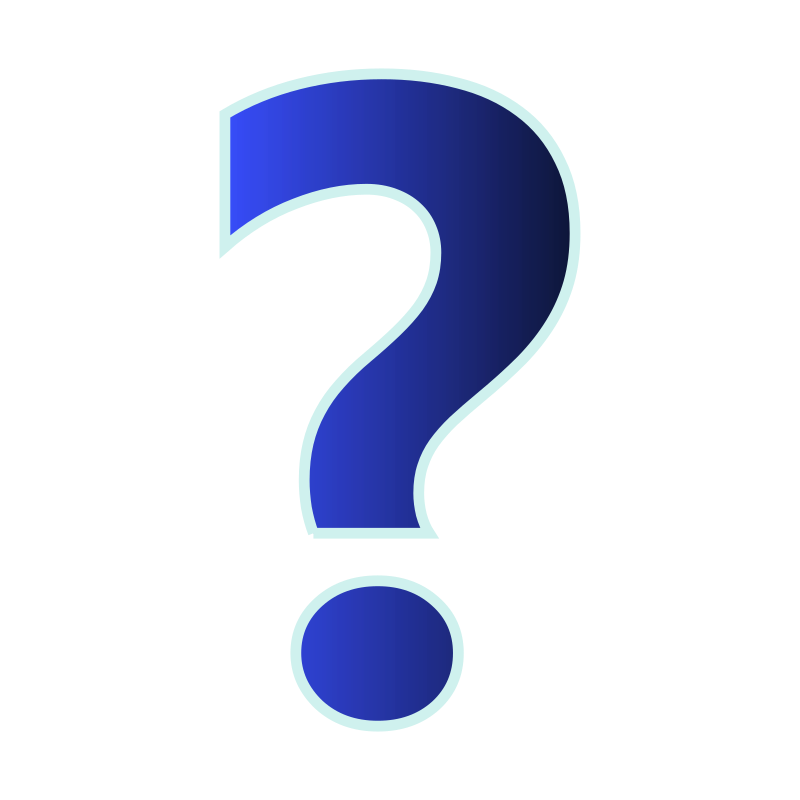 37
Contact Us
Dominique Boyd 	  	  919-707-0932 dlboyd1@ncdot.gov



J. Andy Bailey	      919-707-0991		 jabailey@ncdot.gov
Roger Castillo, PE 	    919-707-0934 ricastillo@ncdot.gov



Amar Pillai			 919-707-0972
apillai@ncdot.gov
38